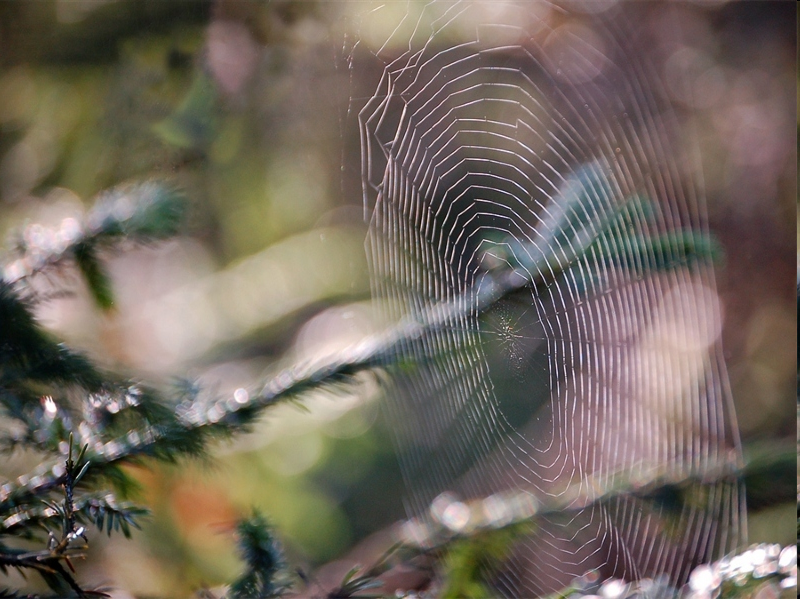 Природа и музыка
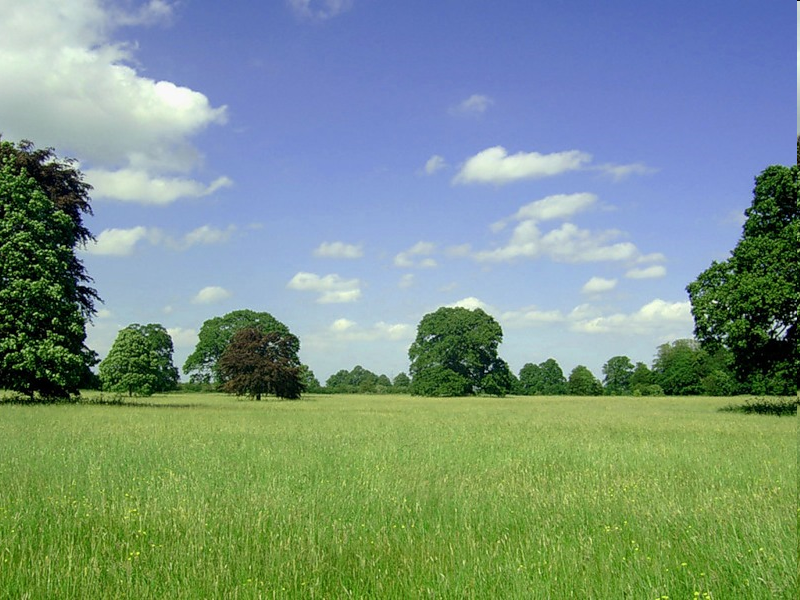 спокойно
не громко
добрый
нежный
не спеша
песенный
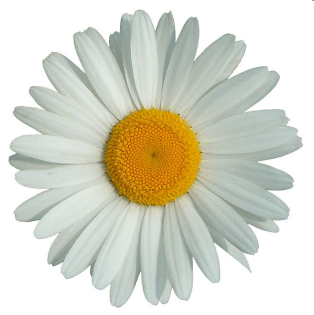 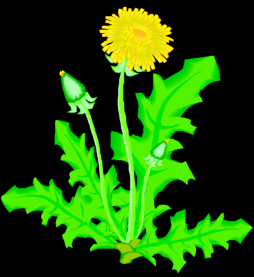 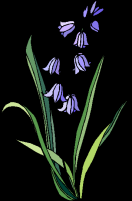 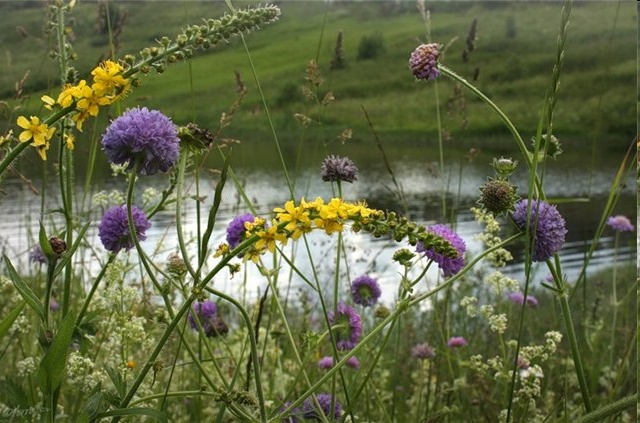 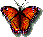 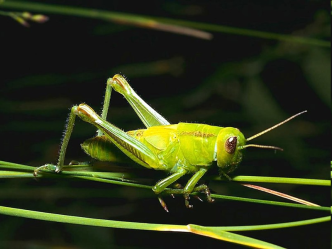 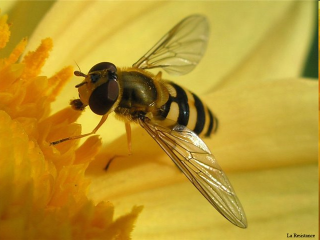 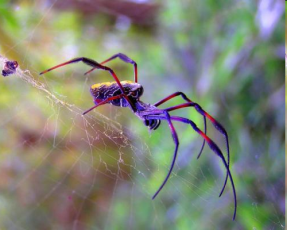 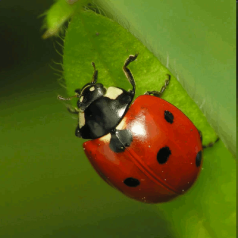 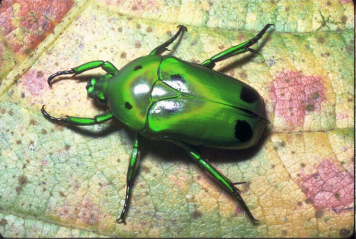 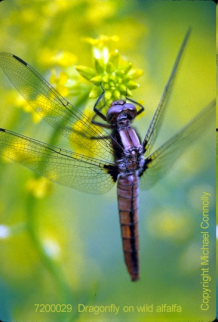 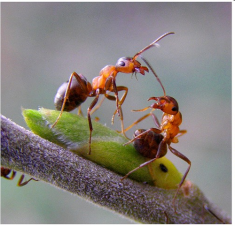 Город этот не простой, 
     Он дремучий и густой.
В нём найдут приют и птицы,     Зайки, волки и лисицы.
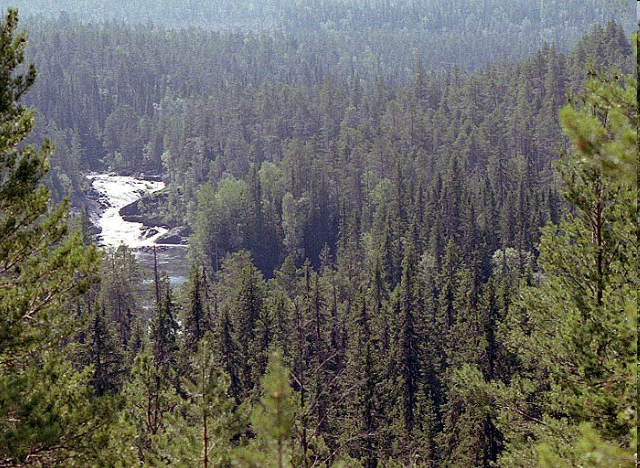 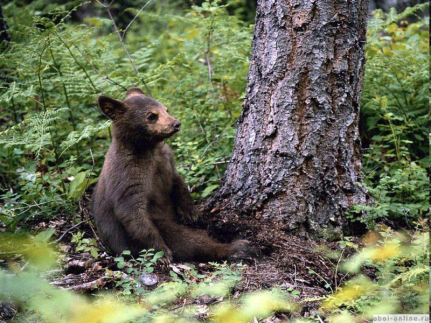 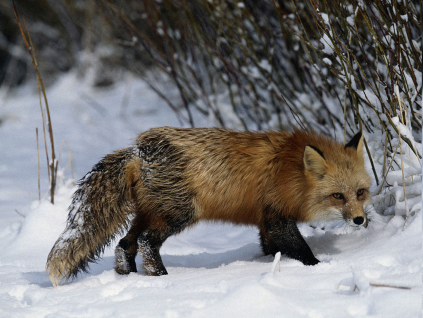 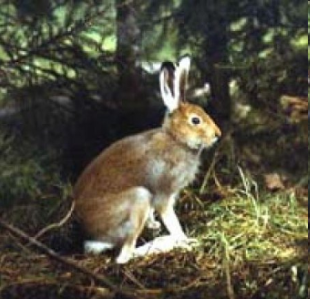 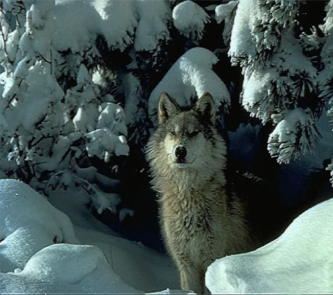 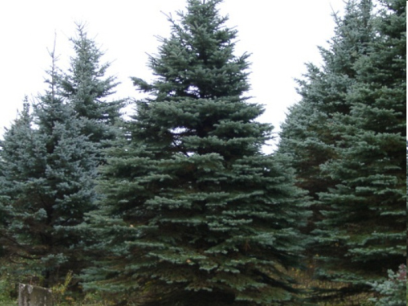 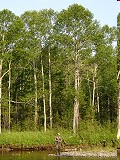 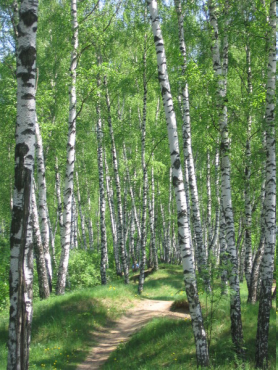 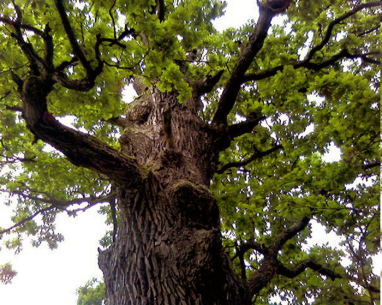 1.Нам жить в одной семье,Нам петь в одном кругу,Идти в одном строю,Лететь в одном полете.Давайте сохранимРомашку на лугу.Кувшинку на рекеИ клюкву на болоте.
Давайте сохраним
3.Коль суждено дышатьНам воздухом одним.Давайте-ка мы всеНавек объединимся.Давайте наши душиВместе сохраним,Тогда мы на ЗемлеИ сами сохранимся!
2.О, как природа-матьТерпима и добра!Но чтоб ее лихаяУчасть не постигла.Давайте сохранимНа стрежнях – осетра.Касатку в небесах,В таежных дебрях – тигра.
используемые сайты: 


http://rf-history.narod.ru/9.html
www.prosv.ru/metod/mus1-4/6.htm
http://www.ikt.oblcit.ru/114/Usova/p2aa1.html
http://www.goldenmuseum.com/0601Nature_rus.html
http://www.supertosty.ru/stihi/stih_29.html
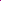 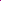 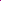 Работу выполнила 
учитель музыки 
Дробина Лариса Васильевна
Балашовский район
МОУ СОШ р.п.Пинеровка